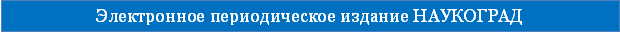 Модальный глагол CAN и его заменитель.
Фонетическая зарядка
Багрей Елена Анатольевна
преподаватель английского языка

Государственное бюджетное образовательное учреждение 
среднего профессионального образования Московской области 
«Воскресенский индустриальный техникум»
г. Воскресенск Московской области
Вторая Всероссийская научно-методическая конференция, 10 ноября 2014 - 10 февраля 2015
"Педагогическая технология и мастерство учителя"
Repeat after me:
we                     twice                         queen                    wet-vet
work                  twelve                       quick                      wine-vine
why                   twenty                       quite                       west-vest
way                   twin                           question                 very well
west                  tweed                        quarrel
war                    twist                          quiet
Do you know English proverbs?
Where there is a will,there is a way.
Где хотенье, там уменье.
What is worth doing,is worth doing well.
Взялся за гуж - не говори, что не дюж.
Do you know English proverbs?
Wishes don’t wash dishes.
Одного желанья мало.
No sweet without some sweat.
Без труда не вытащишь и рыбку из пруда.
Do you know Shakespeare?
«Oh,what a tangle
   web we weave,
   when first we practise
   to deceive...»